Electricity
Terms to learn: Ohms Law (founder George Ohm) is the relationship between Current, Voltage and Resistance
Current (I) amps; 
Resistance (R), ohms; 
Voltage (V) volts
V= IR 
Conductors, superconductors, semiconductors and insulators
Thomas Edison
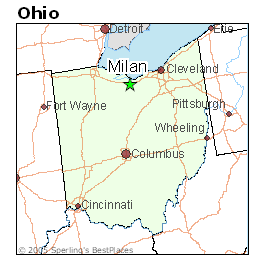 Born February 11, 1847
Milan , Ohio
Inventor of the Electric Light Bulb
Died of complications due to diabetes at age 85.
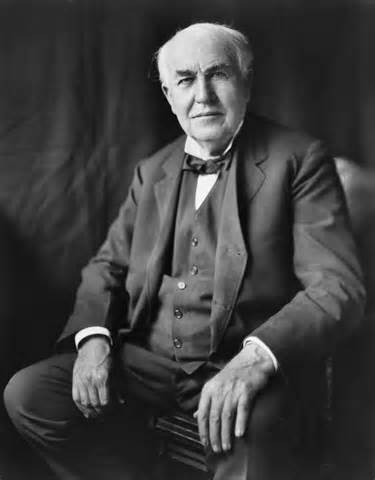 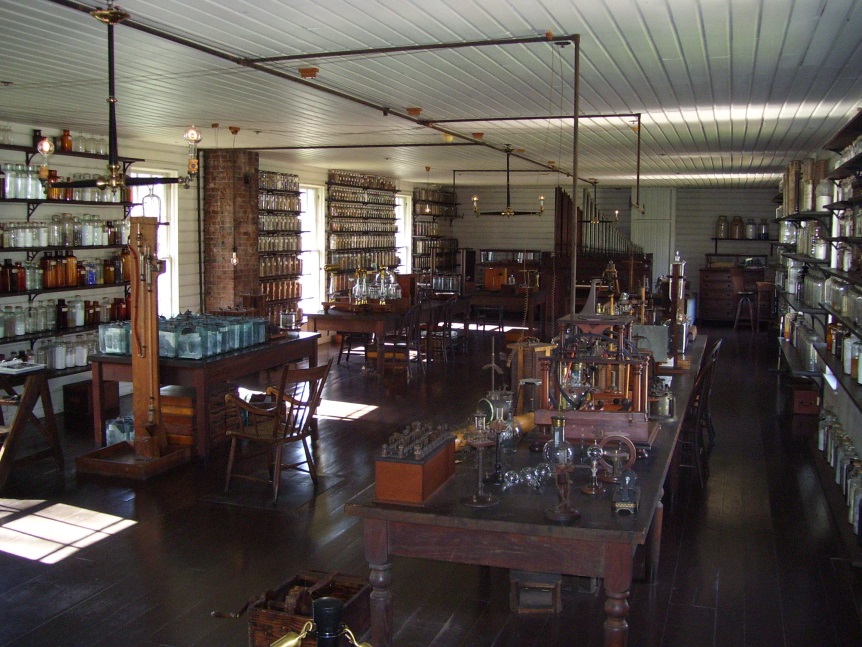 Alexander Graham Bell
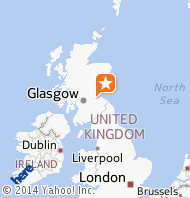 Born March 3rd, 1847
Edinburgh Scotland
Inventor of the phone
Friends with Helen Keller
Advocator for people who were blind or deaf or both.
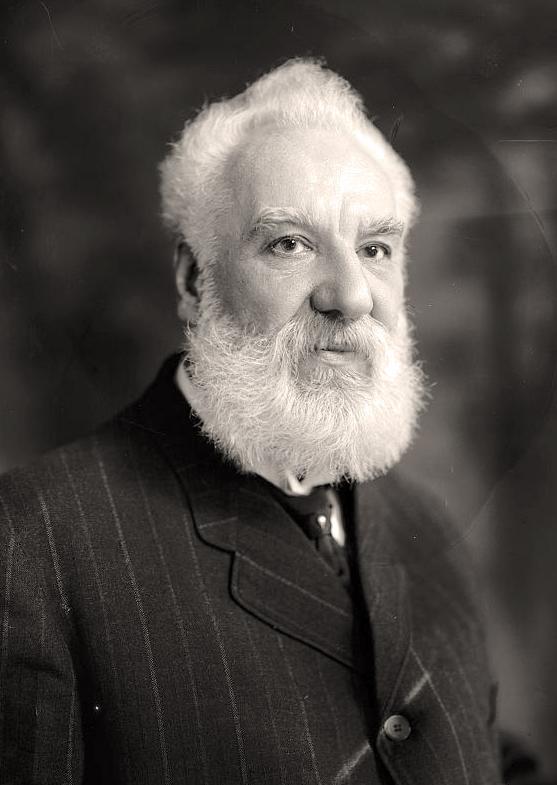 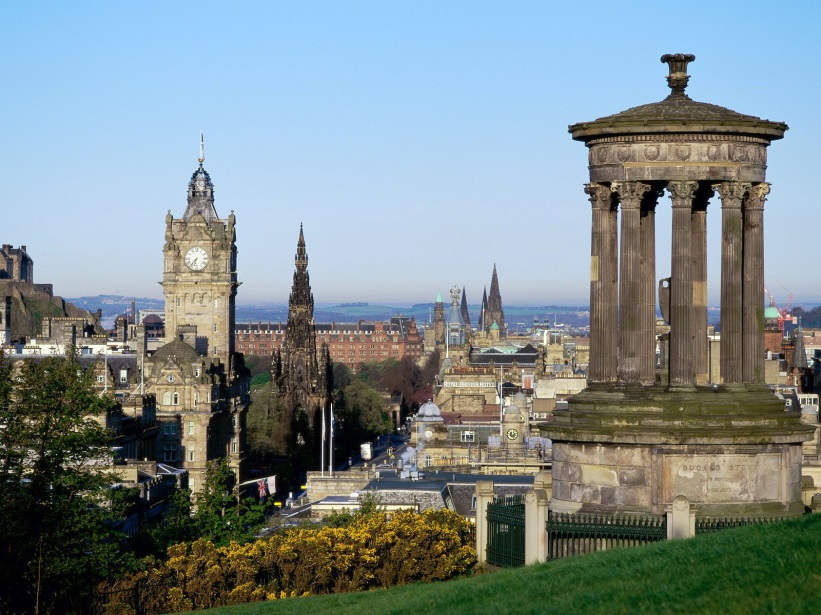 Current
Current represented by the letter( I)  is the flow of electricity. 
Unit of measurement is Ampere represented by letter(A) 

Voltage is the push or force that makes electrons move ( V or E). Voltage also known as electro motive force (EMF) or Potential difference. Unit is Volts(V)

Resistance ®is the opposition to current flow.
Unit is Ohms represented by Omega symbol
Electrical Potential Energy between two negative charges decreases as the distance between the increases.
Types of Electric Cells
Source: Holt Science Spectrum Physical Sciences, 2004
Activity – Let there be Light!
Hypothesis:
Materials:
Procedure:
Data:
Conclusion:
Home Energy Audit
How much Energy do you use?
SMUD or PG & E
https://www.pge.com
http://bcove.me/5rhw93qz
http://www.cemexusa.com/Sustainability/EnergyEfficiencyBuildings.aspx 
Home Energy Check up
How can we be more energy efficient?
SMUD Why do we have to be more energy efficient?
California Academy of Sciences
SF Public Museum
Sustainability
http://www.epa.gov/sustainability/
http://water.epa.gov/infrastructure/greeninfrastructure/index.cfm
http://farmtoforkcapital.com/
30% Renewable Energy by 2020
Take home activity
PG& E Web site
Username & Password
Do your own evaluation of your home and how much energy you use.
Write a summary of what and how you can conserve energy usage in your home and why it is important.